Money Money Money...How to make state reporting work for you!
As presented by Mary Anne Skinner, School Services of Montana and Certified Infinite Campus Trainer & Support
Make that money!
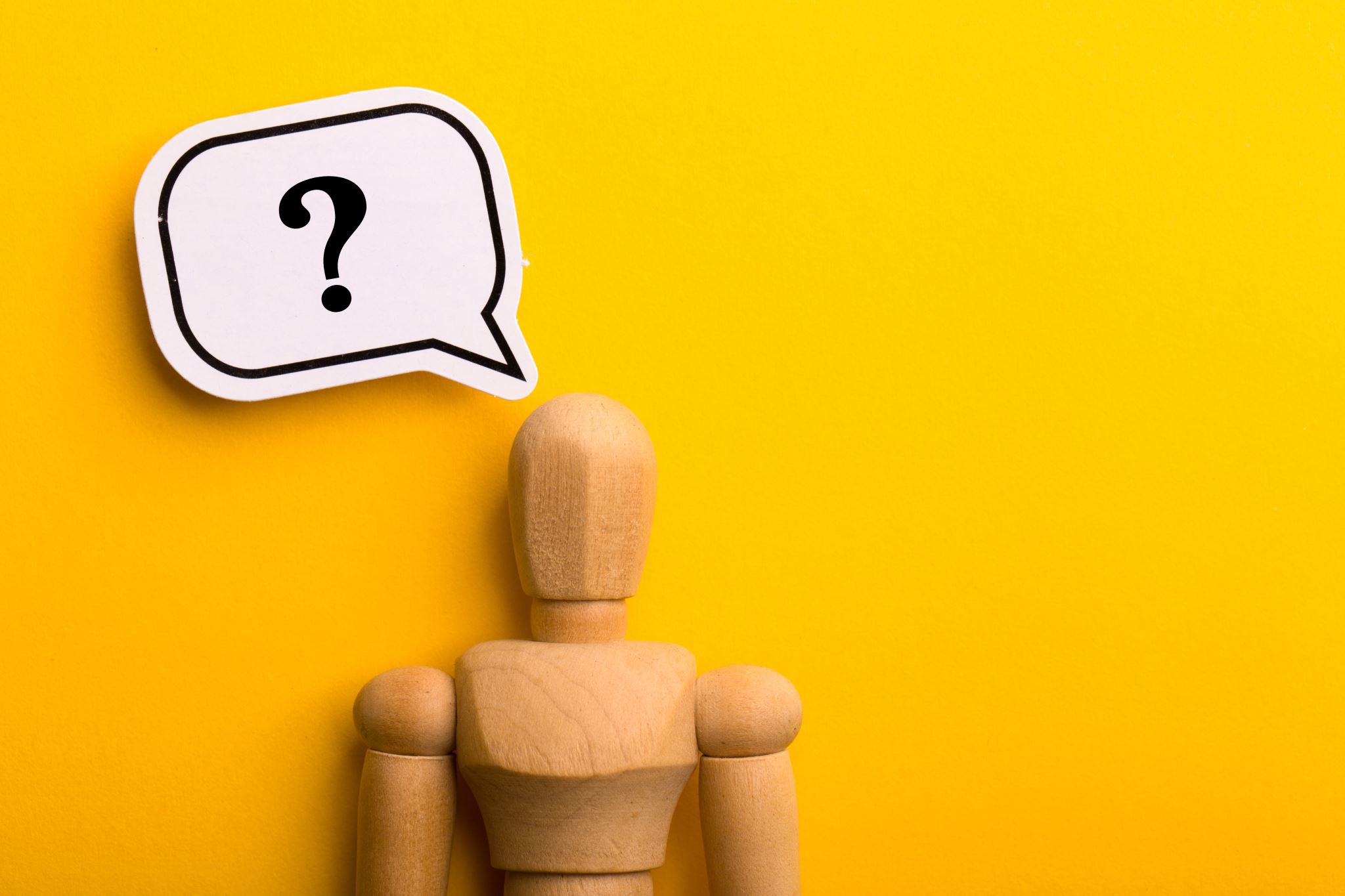 Why do we go through this process?
Torture? Pain? Utter agony?
[Speaker Notes: Reporting --> Financial Aspect]
ATTENDANCE
End all be all to GEMS
ADA/ADM are the last 4 attendance reporting periods
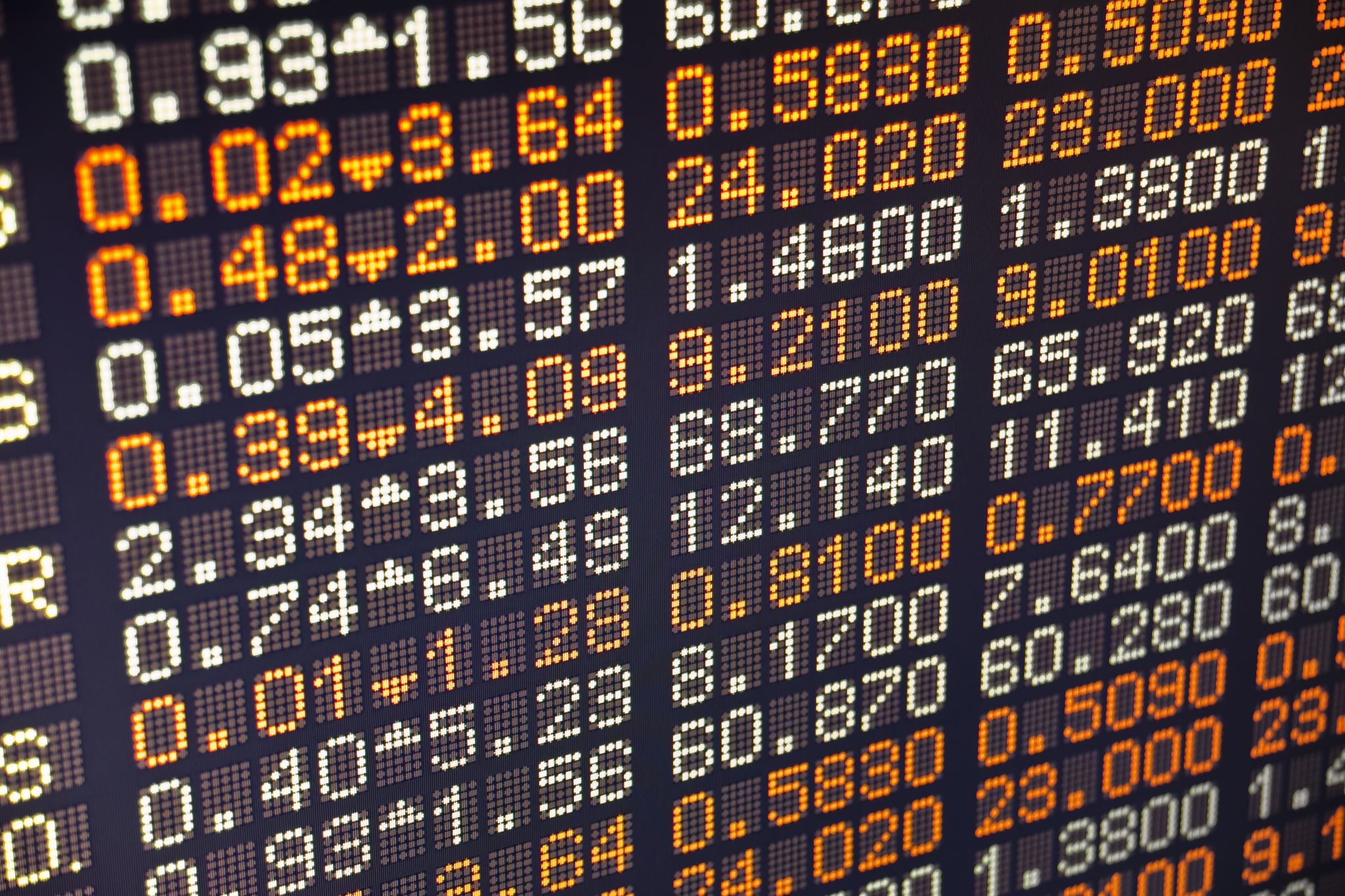 SPED
Title 1
What are the deets?
Lock, date, and sign those IEP's
Attendance Data is NOT enough
Program Participation & Title 1 pull into funding.
FRAM
Behavior
Deets Part 2
DIRECT FUNDING
More students = more funding
Indirectly tied to funding and can hold up $$$
WHY REPORT
Let's eliminate stress
Training URL
Do you have the URLs to make $$$???
AIM User Guides: https://opi.mt.gov/Leadership/Data-Reporting/AIM-Achievement-in-Montana/AIM-User-Guides
AIM Data Collection Schedule for 21-22: https://opi.mt.gov/Portals/182/Page%20Files/AIM/1%20AIM%20MAIN%20PAGE/AIMCollectionSchedule.pdf?ver=2021-07-26-112211-450
AIM Website: https://opi.mt.gov/Leadership/Data-Reporting/AIM-Achievement-in-Montana